Processador
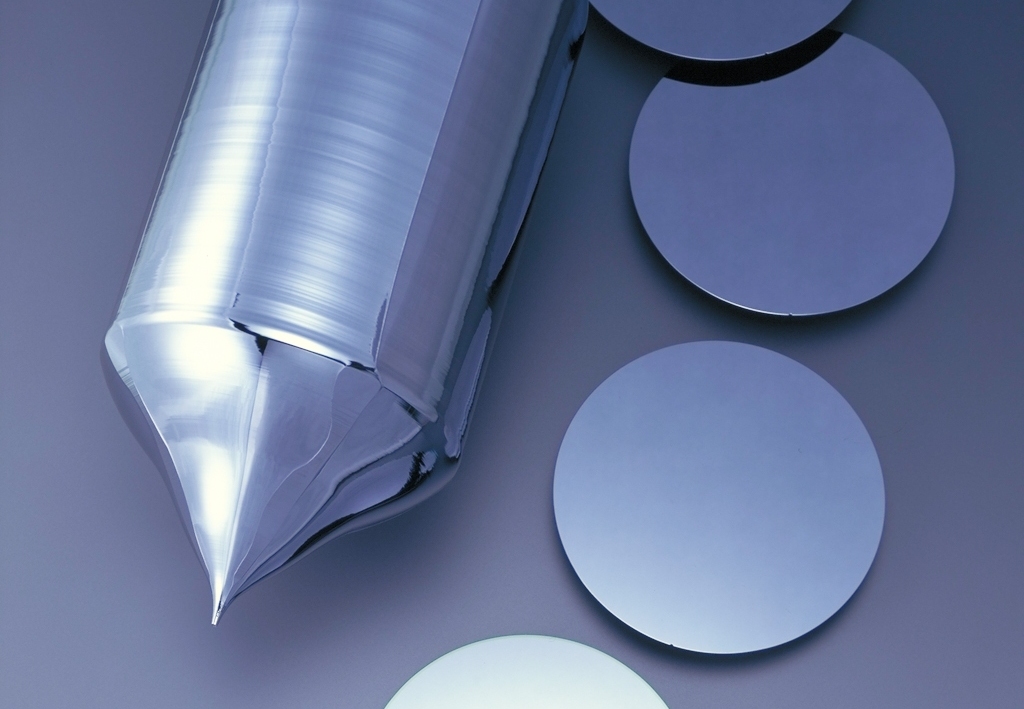 Areia
SiO2
1400 °C
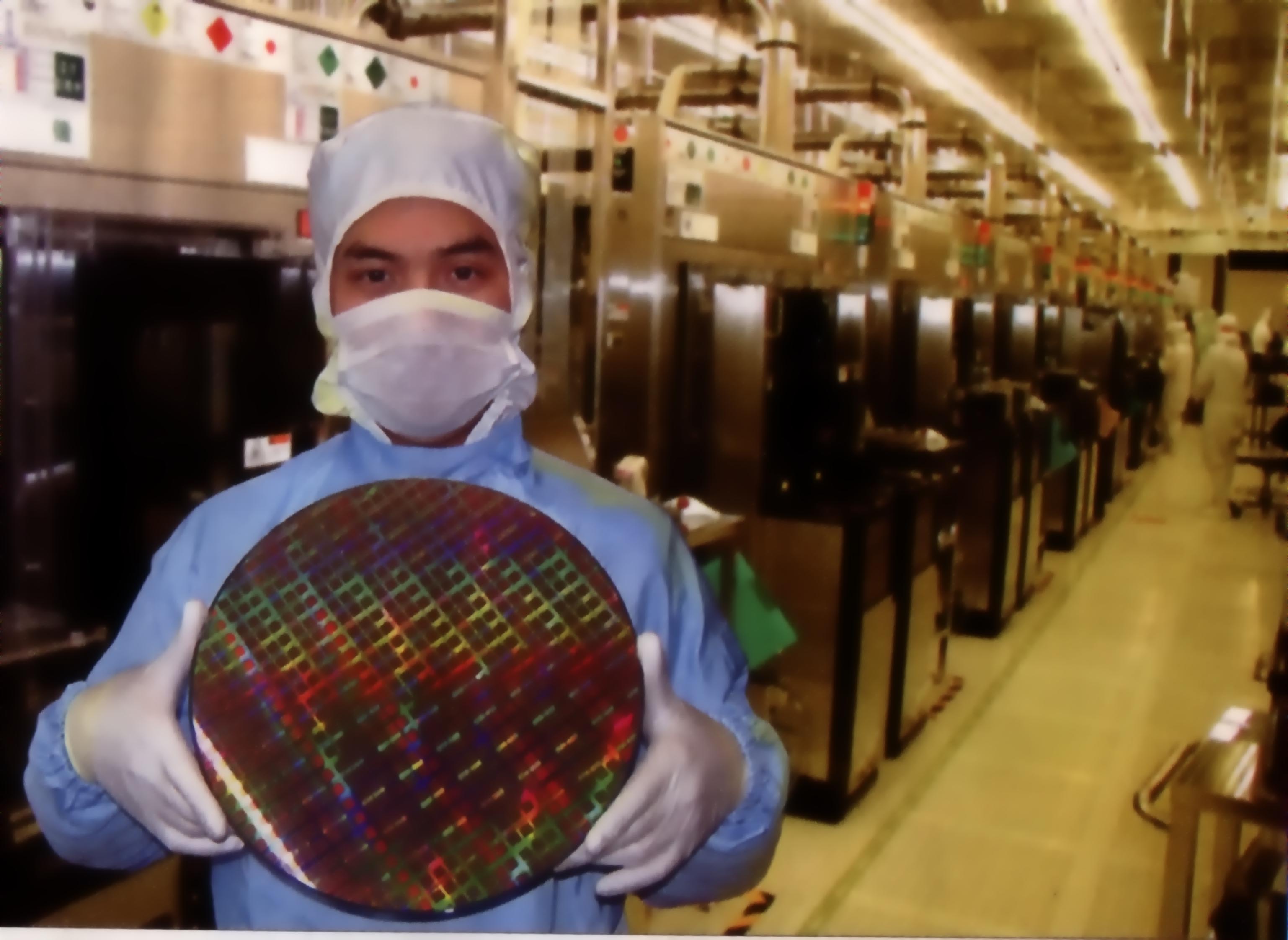 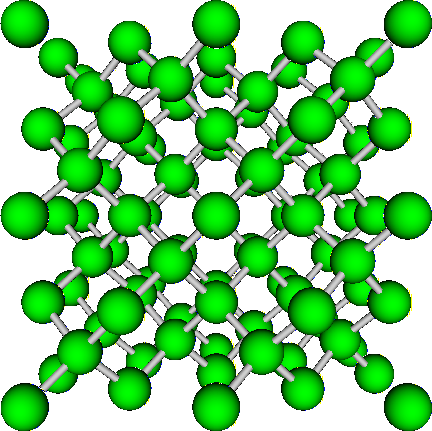 Resistivo
Condutor
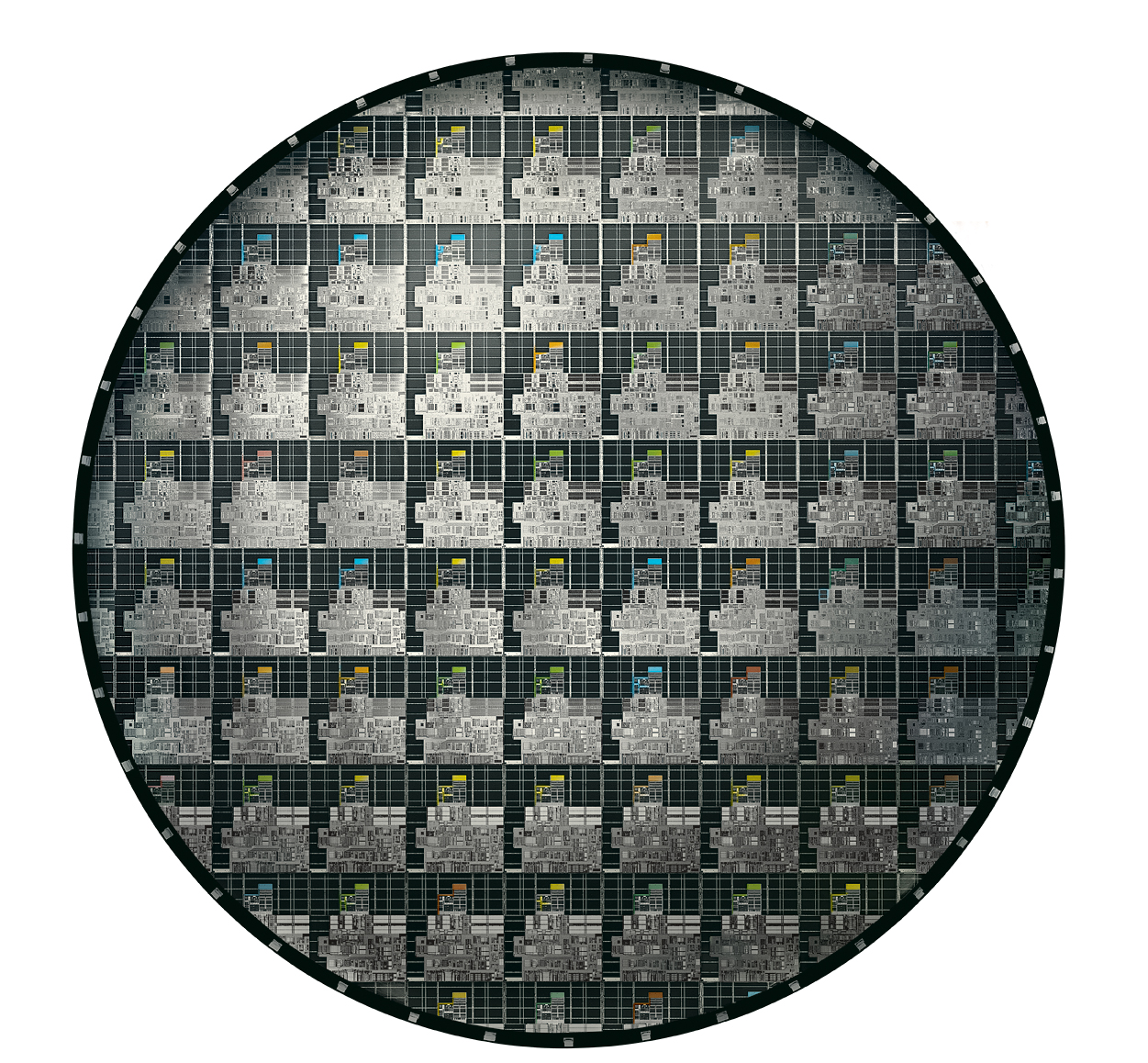 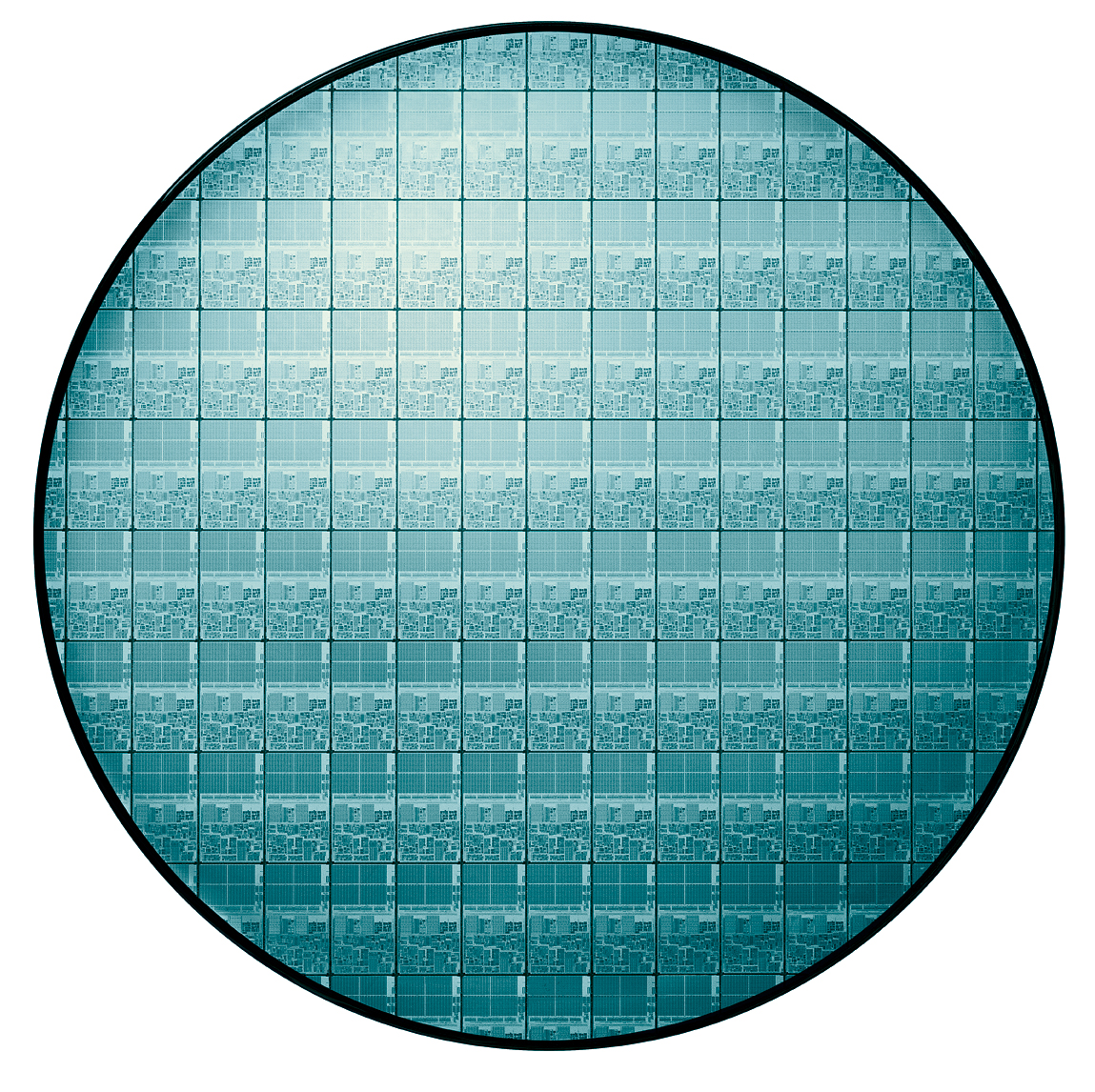 Tipos de encapsulamentos CIs
Montagem dos Chips

• Fabricação em larga escala no substrato (wafer):
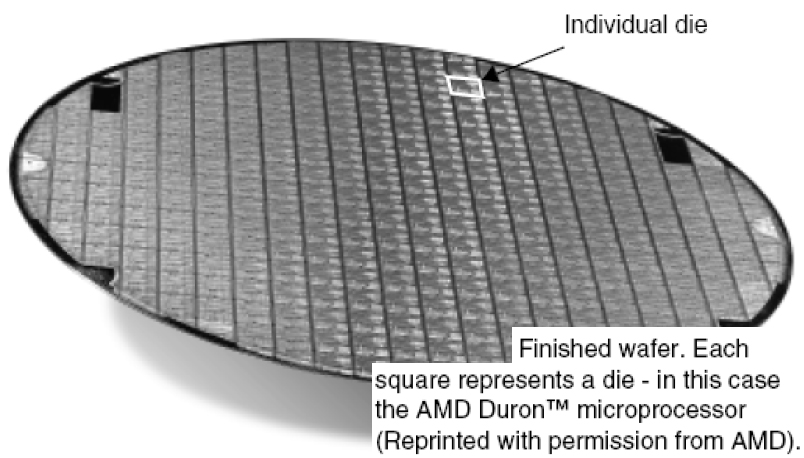 Tipos de encapsulamentos CIs
Montagem dos Chips

 Corte
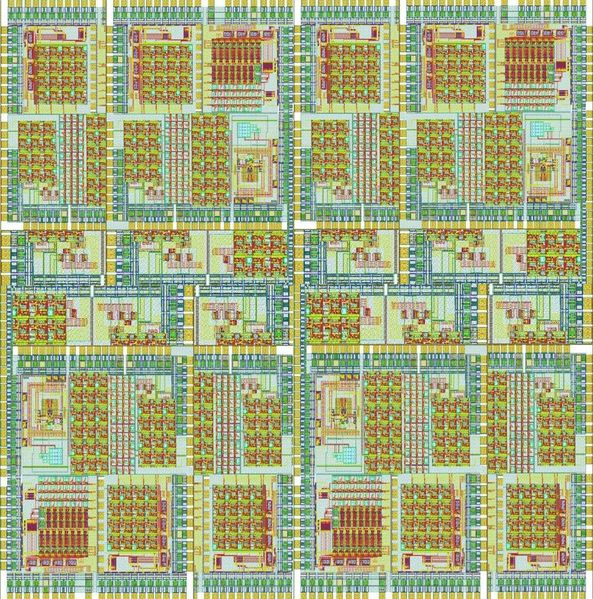 Chip com Zoom 2400x
Contatos
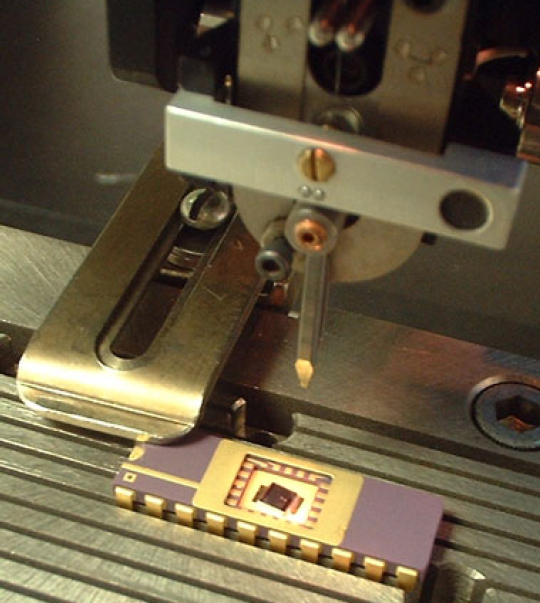 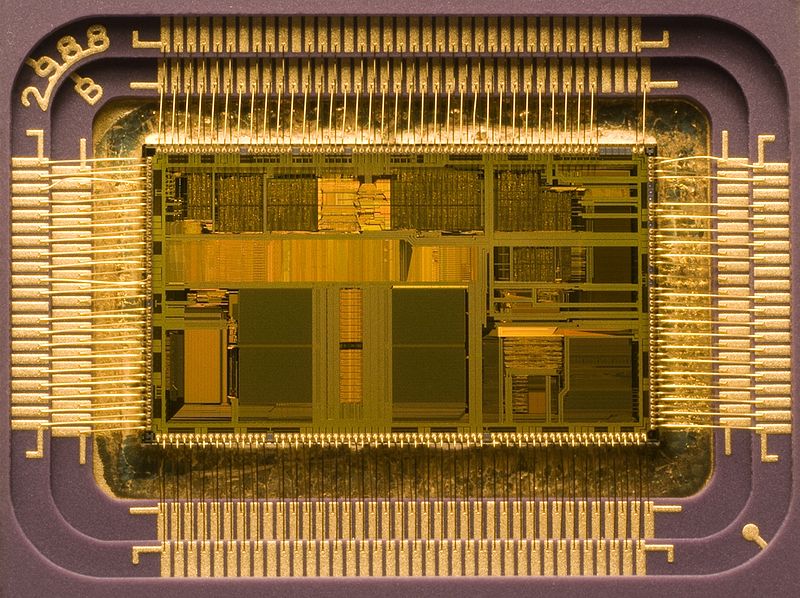 Tipos de encapsulamentos CIs
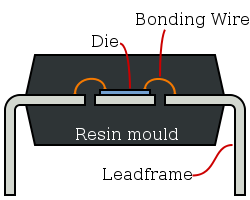 Montagem dos Chips:

 Fechamento do encapsulamento.
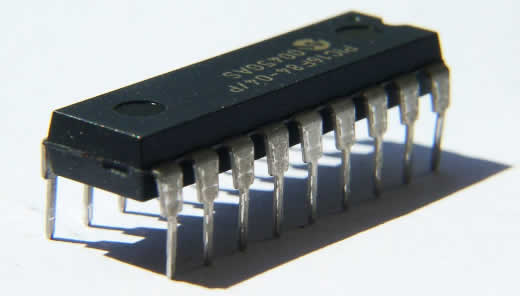 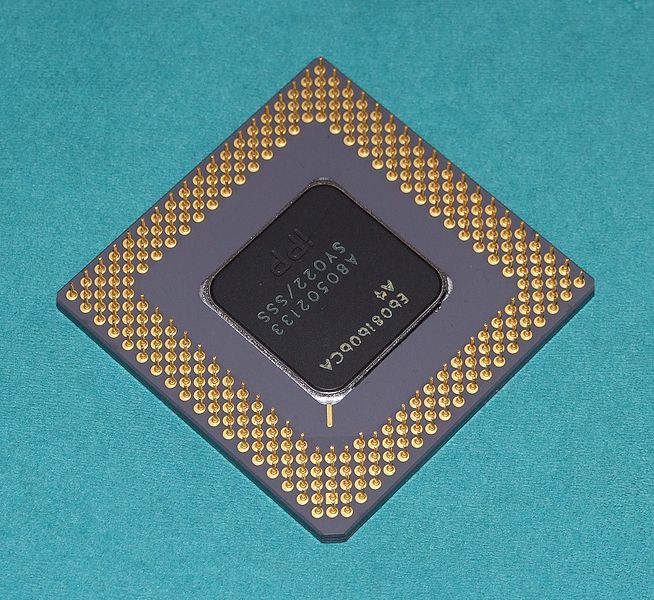 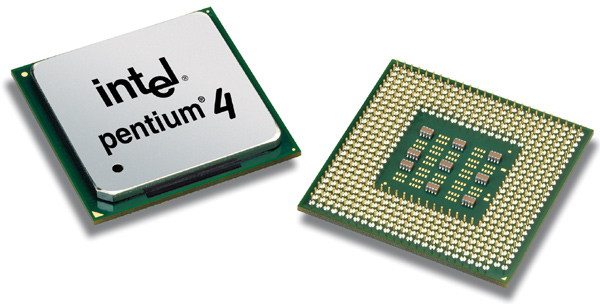 Processador Pentium 133MHz
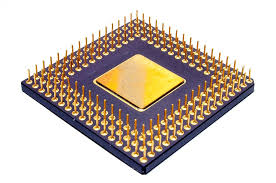 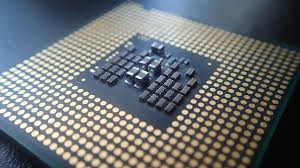 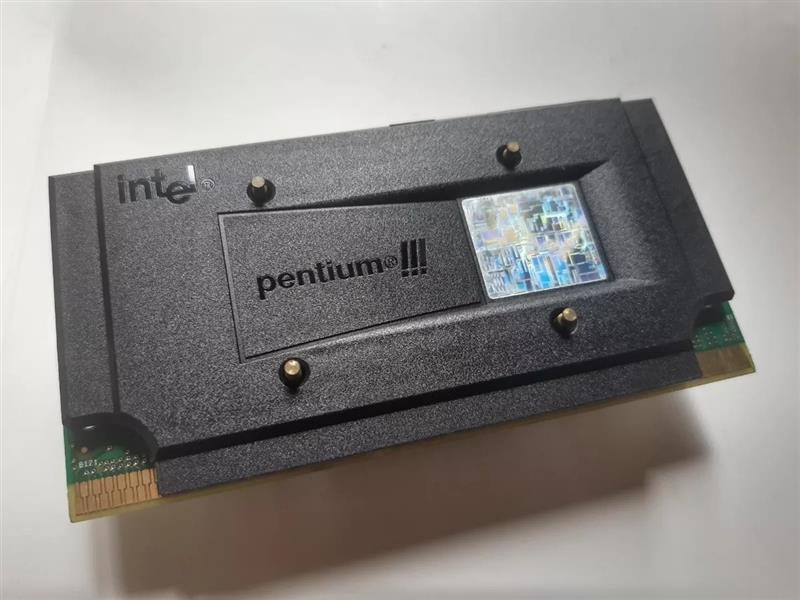 Fio de cabelo – 70 – 100.10^-6m
100 nm – 100.10^-9m

7nm – 7.10^-9m



GIPS – Bilhões de instruções por segundo
GFLOPS – Bilhões de operações de ponto flutuante por segundo
GOPS – Bilhões de operações por segundo (GIPS+GFLOPS)/2
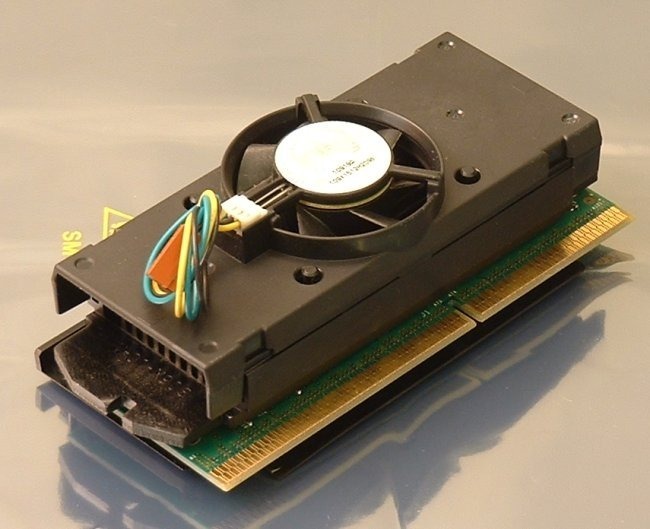 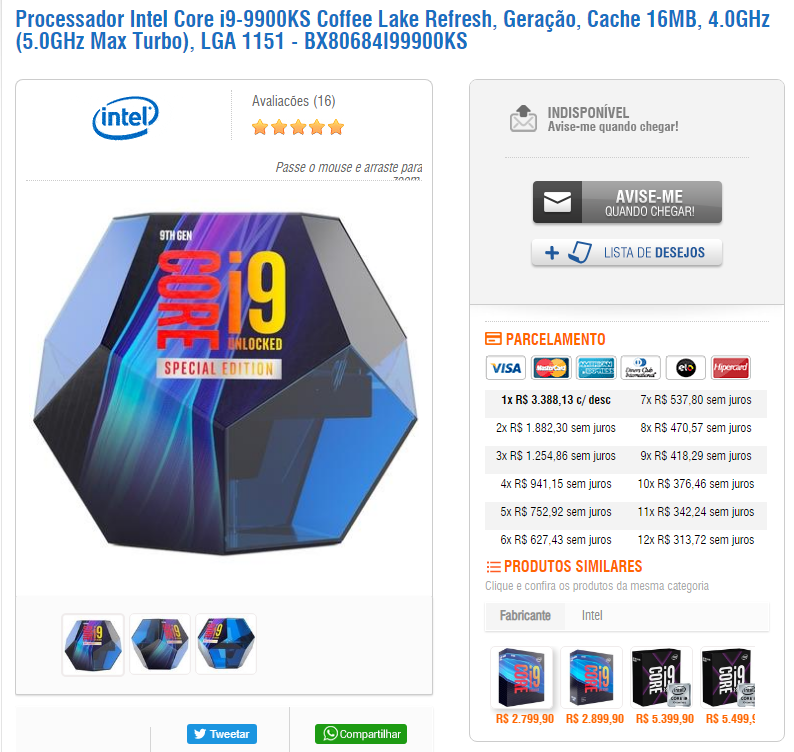 Características:- Marca: Intel- Modelo: BX80684I99900K
Especificações:
- Número do processador: i9-9900K
- Litografia: 14 nm
- Soquetes suportados: FCLGA1151
- Configuração Máxima da CPU: 1
- Especificação de solução térmica: PCG 2015D (130W)
- Junção: 100°C
- Nº de núcleos: 8
- Nº de Threads: 16
- Frequência base do processador: 3.60 GHz
- Frequência Máxima Turbo: 5.00 GHz
- Cache: 16 MB do SmartCache
By Igor e Fabio H
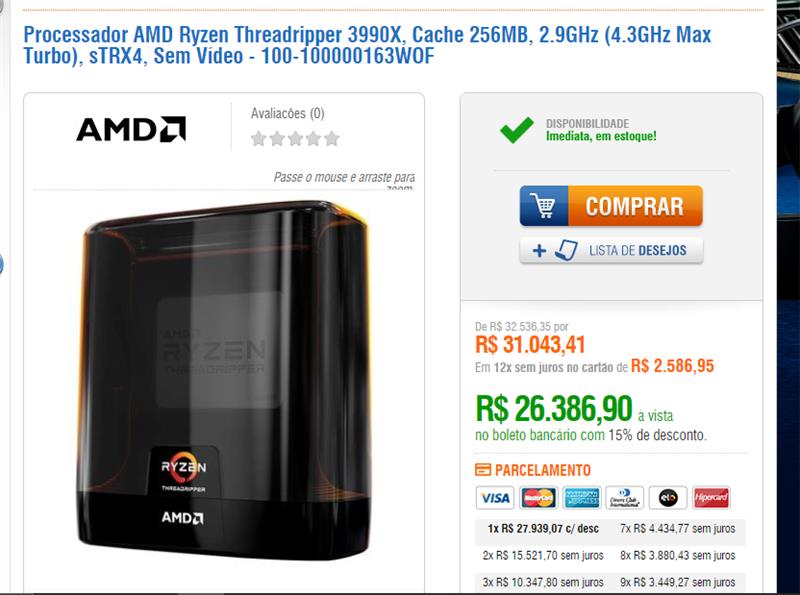 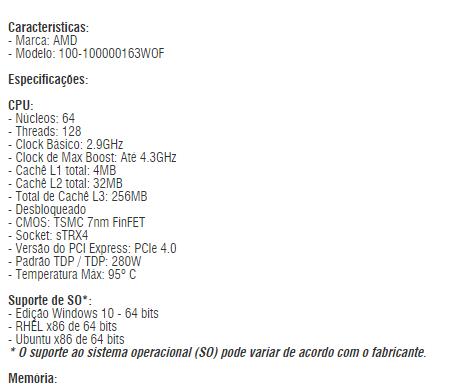 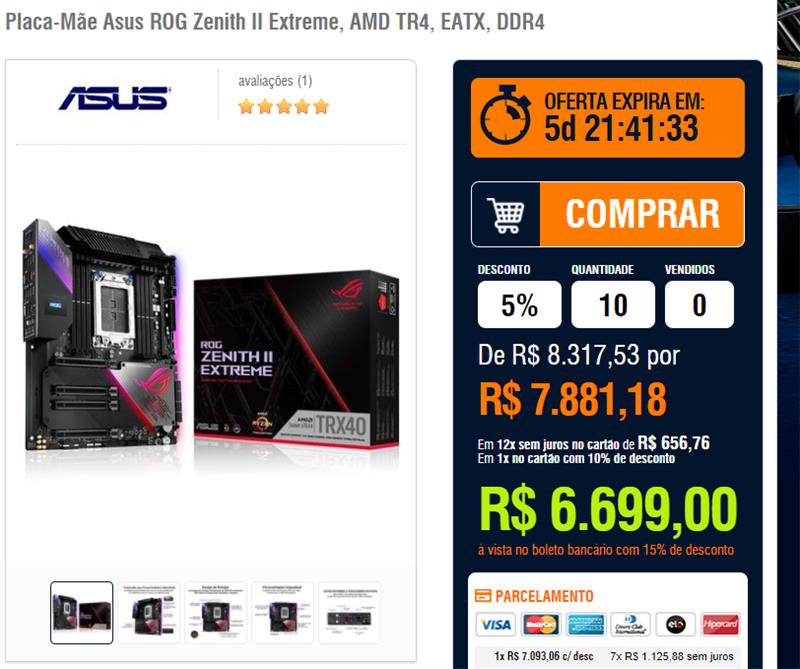 By Vinicius E. Ferreira
Microprocessador             Dimensões          Frequência

386  			                 3mm              20-40MHz
486-586		                 1-0,8mm        40-100MHz
Pentium I,MMX, etc               0,3mm           75-200MHz
PentiumII 			       0,25mm         200-450MHz
PentiumIII		                 0,18mm         500-1100MHz
Pentium IV			       0,13mm         1,4-3,6GHz
Intel® Core™2 Duo                  0,045mm           3,3GHz

Intel® Core™2 Quad: 4 núcleos de processamento
Intel® Core™2 Duo : 2 núcleos de processamento
Elementos Semicondutores
Novos materiais
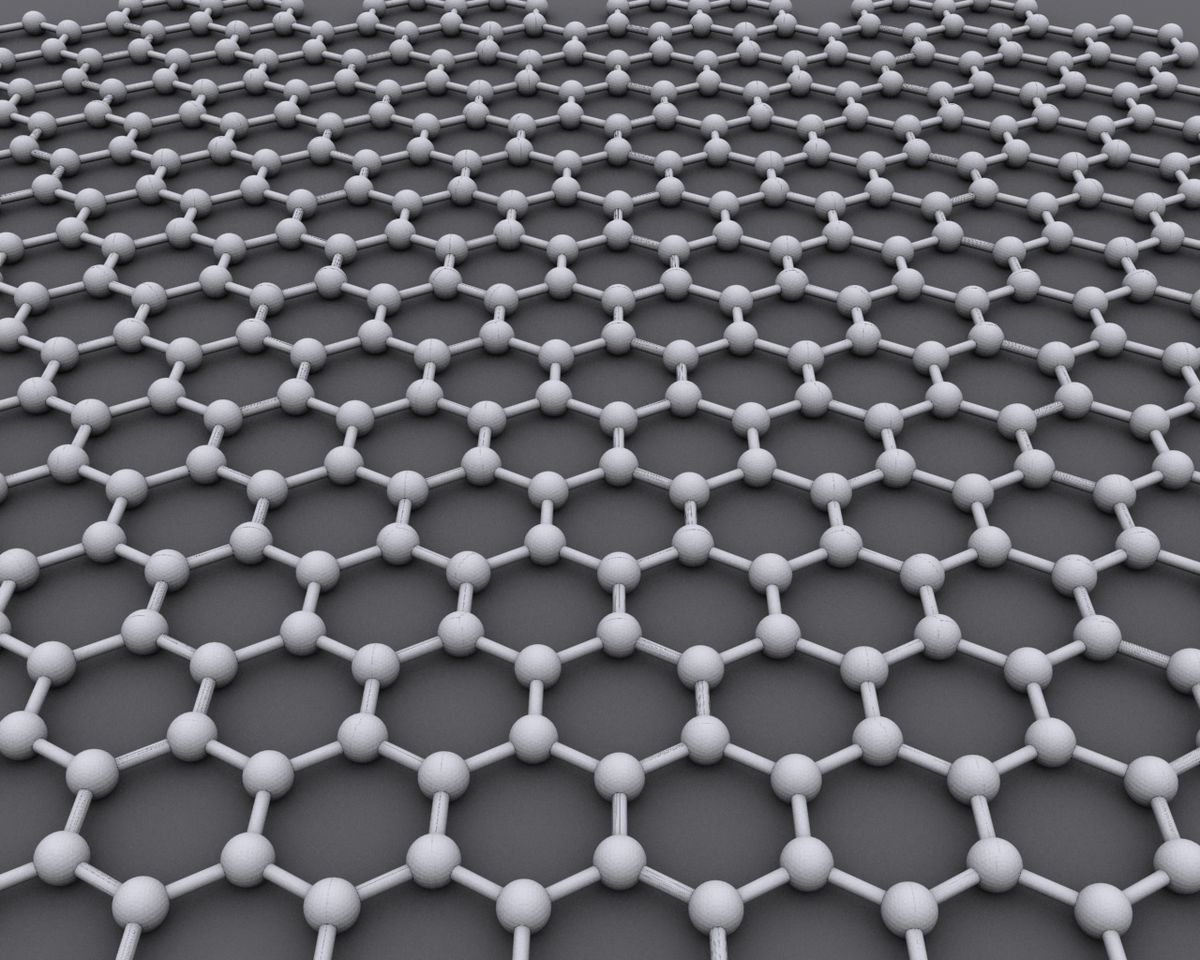 GRAFENO
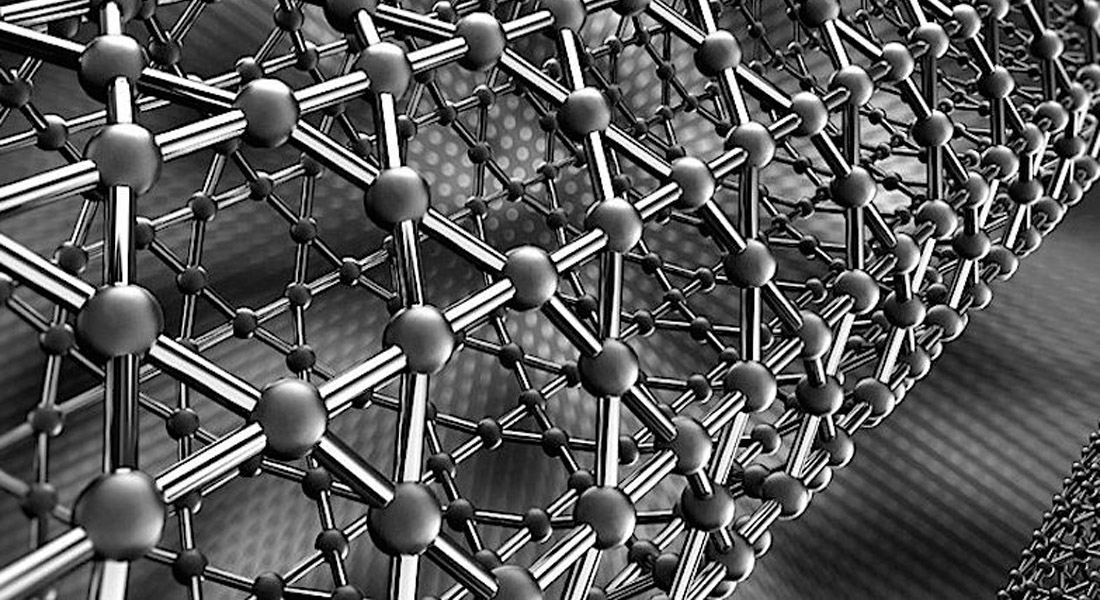 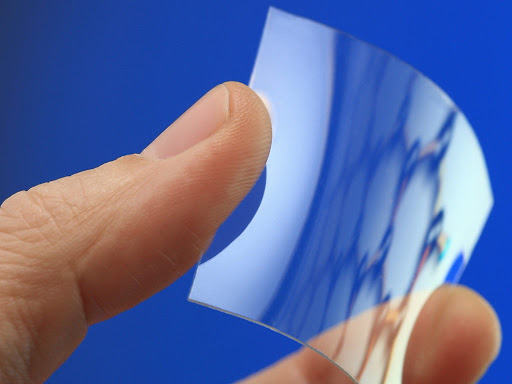 Desafios
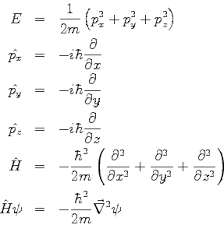 Tensão de limiar do silício (0,7 V)
Novos materiais
Precisão (5nm  ?)
Princípio de incerteza de Heisenberg
Equação de Schrodinger
64 bits - 128 bits
Multiplicação dos núcleos
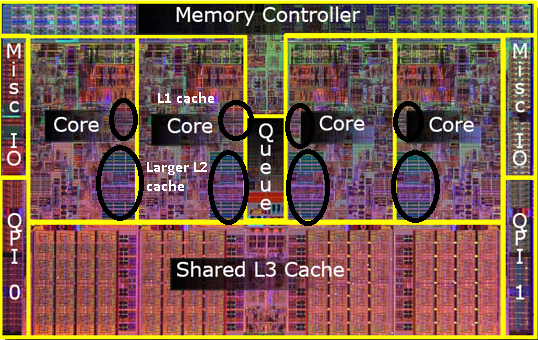